Major Events of the Bible
creation
fall of man
flood
God’s covenant with Abraham
giving of the law/10 commandments
Christ- birth, life, death, resurrection, & ascension
establishment of the church
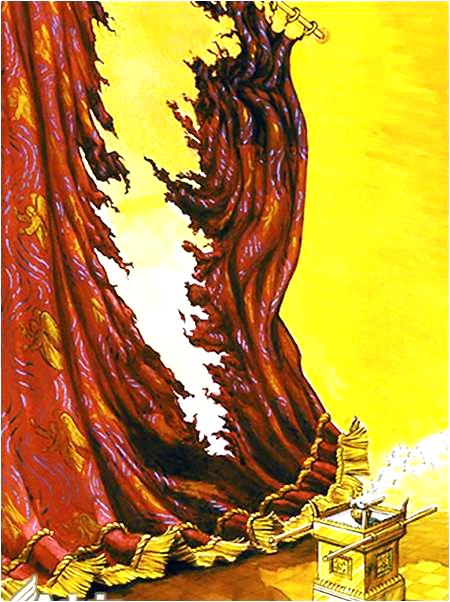 yj
The Tearing of the Veil
The veil’s…
purpose then
significance now
divider  between the holy place and Most Holy Place
barrier between God and sinful man
barrier removed through Christ’s death
pathway to heaven now open